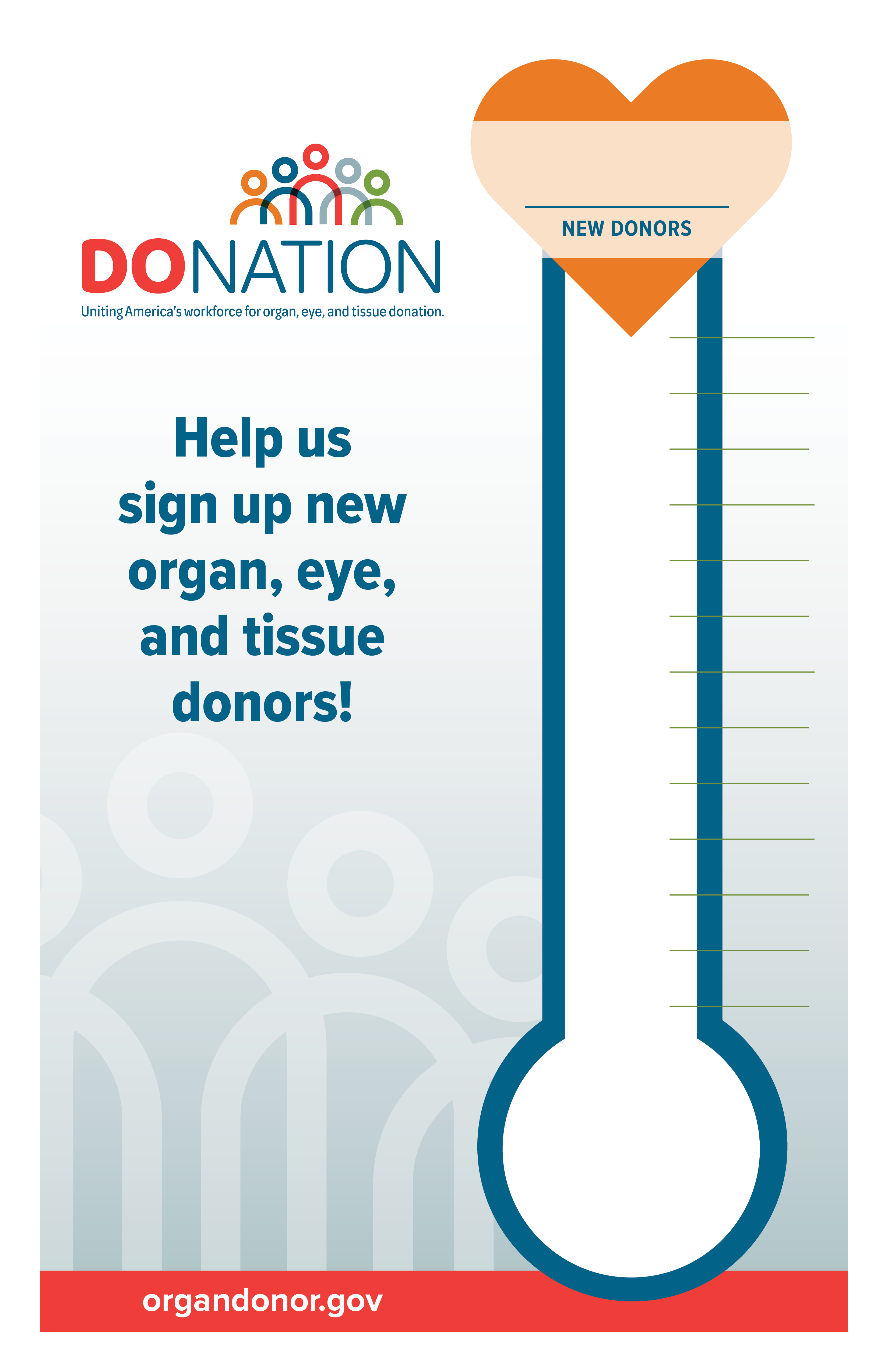 Place YourLogo Here